Meet Your Fellow PLMA Members!
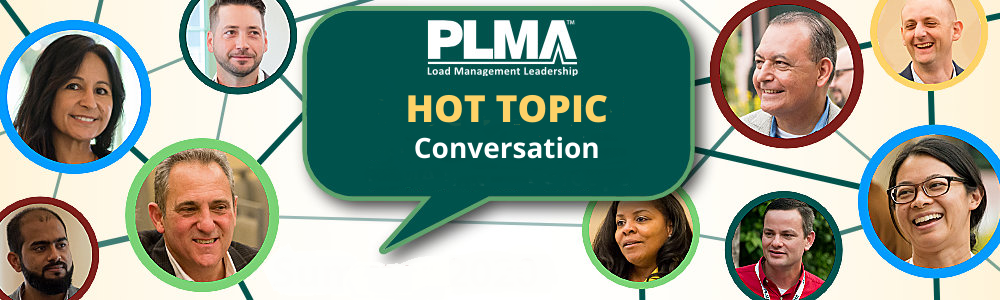 Session Name Goes Here
Hosted by the [XXX] Interest Group
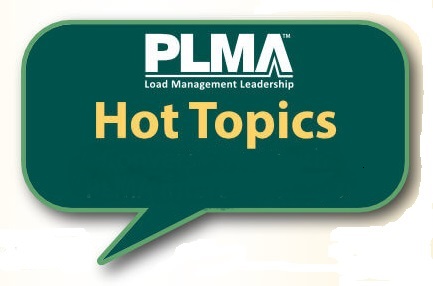 Meet Today’s Speakers:
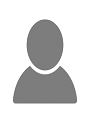 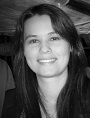 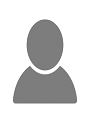 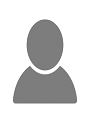 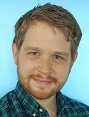 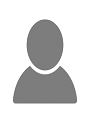 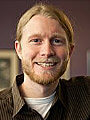 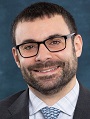 Name[XXX] Group Co-Chair,
COMPANY
NameGuest Speaker, 
COMPANY
NameGuest Speaker, 
COMPANY
NameGuest Speaker, COMPANY
3
Let’s Continue the Conversation!
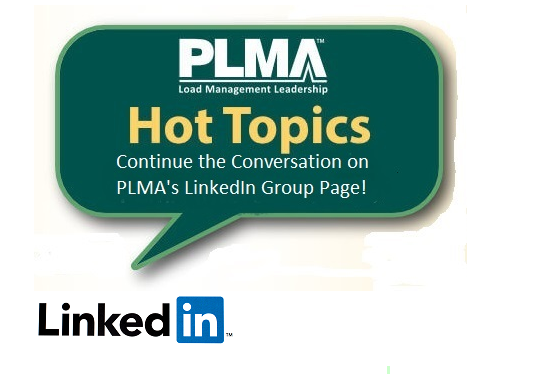 www.linkedin.com/groups/1901142/